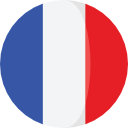 ROM1BFR01 
Francouzština I 
(pro nefrancouzštináře)
LEÇON 4
PRÉPOSITIONS DE LIEU
sur: na
sur la table			na stole
sur la chaise		na stoličke/na židli

sous: pod
sous le lit			pod posteľou
sous le pont		pod mostom
à : v, na (inštitúcie, mestá, krajiny muž. rodu)
à la faculté				na fakulte
à Brno				v Brne
au Canada				v Kanade

en : v (krajine ž. rodu)	
en Belgique				v Belgicku
en République tchèque		v Česku

dans : v (obmedzenom priestore)
dans la pièce				v miestnosti
dans le salon				v obývačke
VÝRAZ « il y a »
najzákladnejší význam je miestny: 
  ak sa niečo nachádza na nejakom mieste
podmet nestojí na začiatku vety, ale až po il y a
po il y a zvyčajne nasleduje neurčitý člen (un, une, des)

Dans l‘eau, il y a un crocodile.
En Afrique, il y a des éléphants.
QUESTION

- Qu‘est-ce qu‘il y a sur la table ?
- Il y a des livres.

NÉGATION

- Est-ce qu‘il y a des baguettes?                                                              
- Non, il n‘y a pas de baguettes.